Bell Work
11-3F Distance on a Coordinate Plane
Students will be able to find the distance between two points on the coordinate plane.
Explore
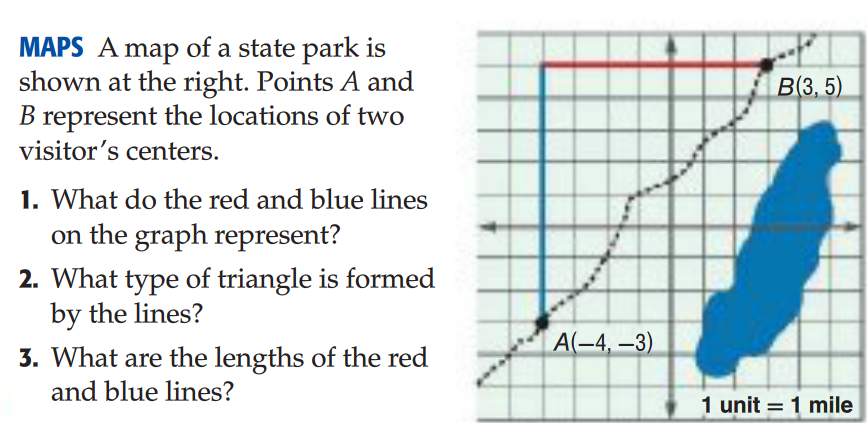 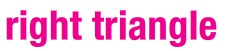 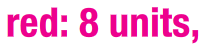 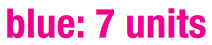 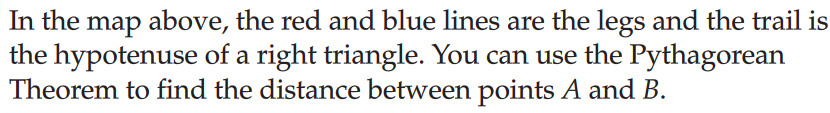 How to find a distance on a coordinate plane
Plot the given points on graph paper
Draw a line segment between the two points. 
Form a right triangle then, find the lengths of the legs of the triangle.
Apply the Pythagorean Theorem to find the length of the hypotenuse!
Example- Find the distance
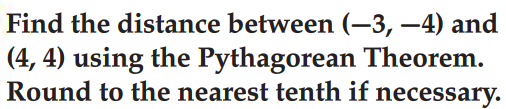 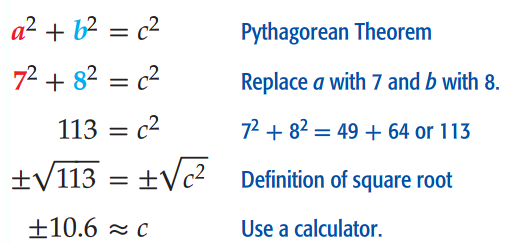 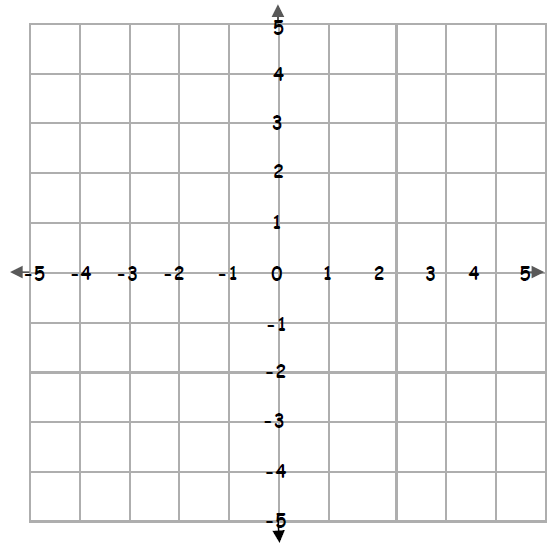 Can a length be negative?

No! Use only the positive result 
Check Your Progress
Find the distance between the points (-3,2) and (4, -1) Round to the nearest tenth if necessary.
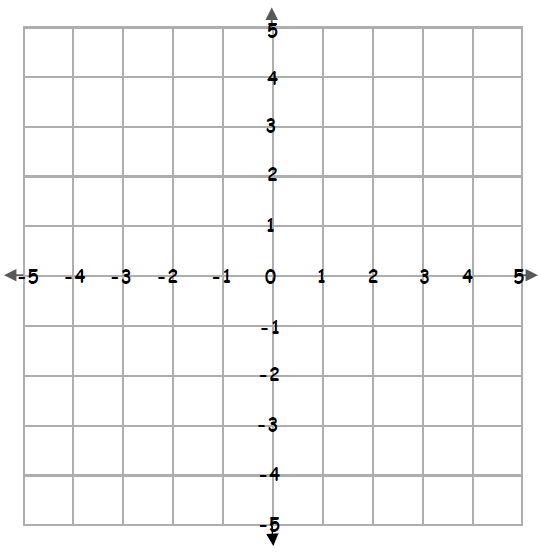 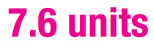 [Speaker Notes: 7.6 units]
You Try- Draw a picture!
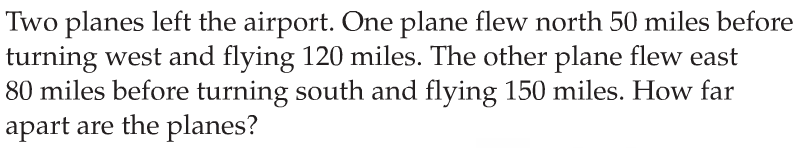 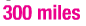 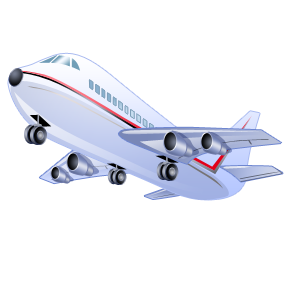 [Speaker Notes: 300 miles]
Check your understanding pg 662Rally Coach
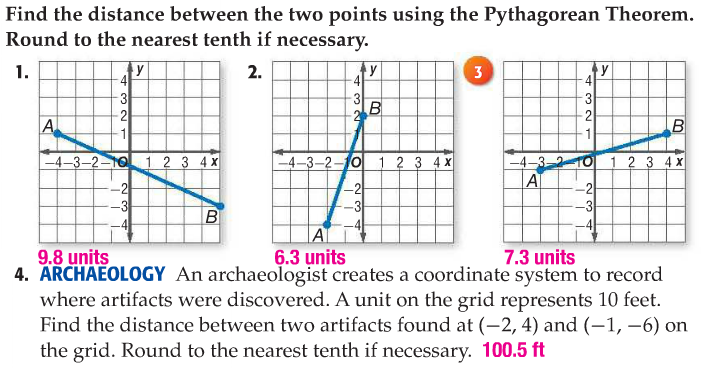 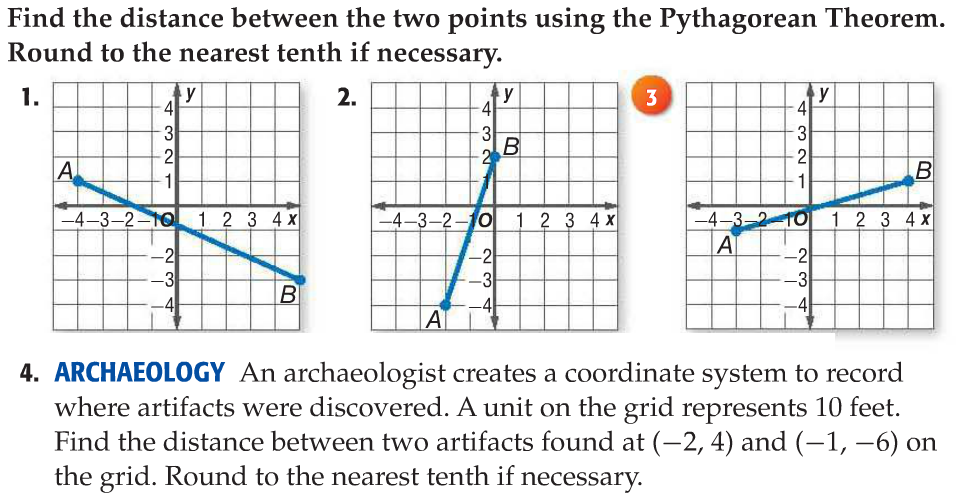 Homework
Workbook pages 179 and 181 ODD

Early finishers can work on missing assignments or read a book!


*Make sure you turned your classwork into the orange bin!